UniBE Mobile – jetzt downloaden
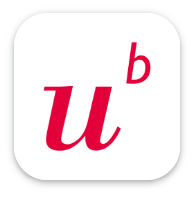 Die App für Studium, Menüpläne, Sport und mehr.
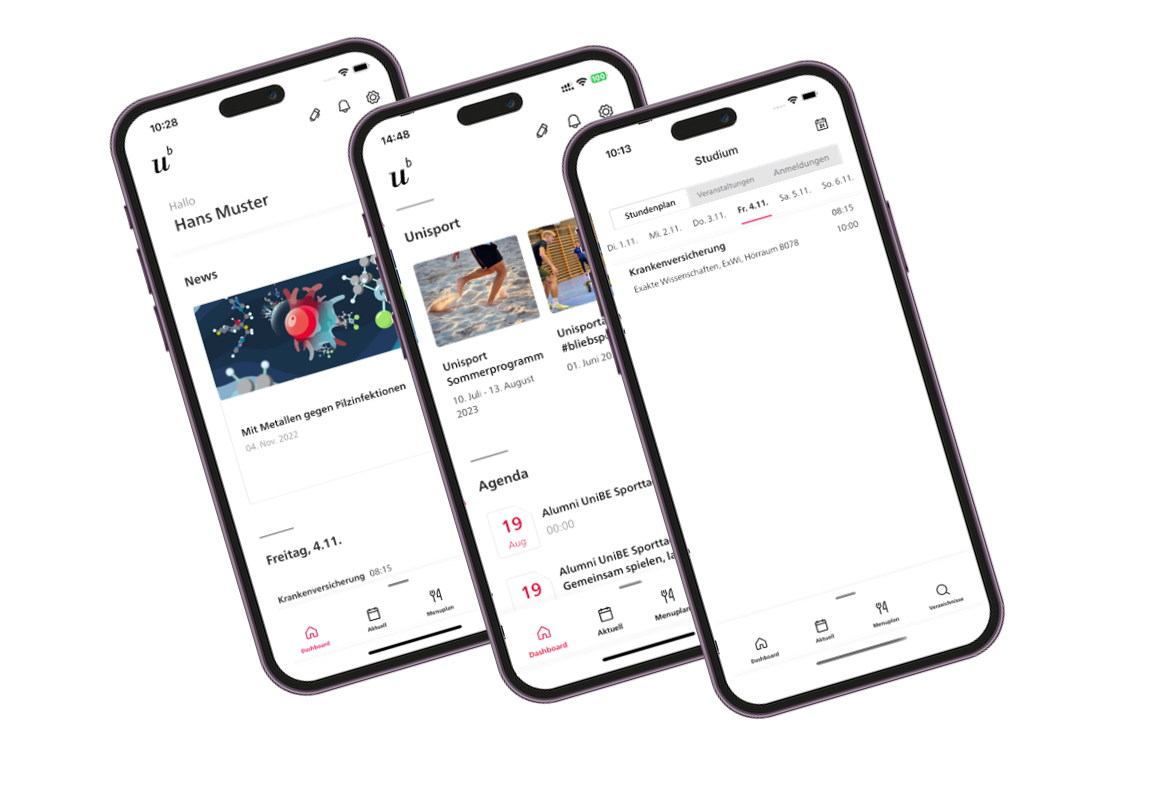 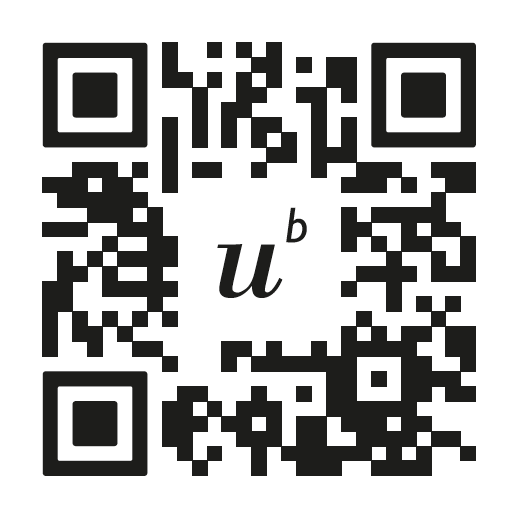